Разъяснение  требований законодательства о ПОД/ФТ
г. Нур-Султан, декабрь 2021 г.
Статья 3. Субъекты финансового мониторинга
Бухгалтерские организации отнесены к субъектам финансового мониторинга с 8.04.2016 года;

Аудиторские организации отнесены к субъектам финансового мониторинга с 5.07.2011 года;
Бухгалтерские организации и профессиональные бухгалтеры, осуществляющие предпринимательскую деятельность в сфере бухгалтерского учета, аудиторские организации являются субъектами финансового мониторинга согласно подпункту 8, пункта 1 статьи 3, Закона о ПОД/ФТ.
Для субъектов финансового мониторинга имеется ряд процедур для соблюдения Закона и требовании нормативно правовых актов:
Закон Республики Казахстан от 28 августа 2009 года № 191-IV «О противодействии легализации (отмыванию) доходов, полученных преступным путем, и финансированию терроризма»;

Приказ Министра финансов Республики Казахстан от 30 сентября 2020 года № 938 Об утверждении Правил представления субъектами финансового мониторинга сведений и информации об операциях, подлежащих финансовому мониторингу, и признаков определения подозрительной операции;

«Требования к правилам внутреннего контроля в целях противодействия легализации (отмыванию) доходов, полученных преступным путем, и финансированию терроризма для не финансового сектора» утвержденны Министром финансов Республики Казахстан от 28 сентября 2020 года № 926
ПВК
5 Программ разработки ПВК
ОРГАНИЗАЦИЯ ВНУТРЕННЕГО КОНТРОЛЯ
ПРОГРАММЫ
01
какие операции являются подозрительными?
 в каких случаях отказ либо прекращение?
 сколько и как хранить данные?
 кто является ответственным лицом и его функции?
УПРАВЛЕНИЕ РИСКОВ
02
Разрабатываются (минимум) 2 уровня риска  (высокий /низкий):
 по типу клиента 
 по рискам услуг
 по способам предоставления
ИДЕНТИФИКАЦИЯ КЛИЕНТОВ
03
Фиксирование и проверка сведений о клиенте по:
- отсутствие в Перечне и иностранные лица
 меры в зависимости от уровня риска
 анкета (досье) клиента
МОНИТОРИНГ И ИЗУЧЕНИЕ ОПЕРАЦИЙ
04
изучение клиента
 задачи ответственного работника
 анализ рисков
ПОДГОТОВКА И ОБУЧЕНИЕ СФМ
05
Обучение сотрудников в соответствии с утвержденными требованиями Агентства
12 нарушений определенных КоАП
Замораживание операции
Отсутствие уведомления
1
7
От 146 – 1 167 тыс. тенге
От 44 – 437 тыс. тенге.
Неприостановление
ПВК
Нарушения 
требований ПОД/ФТ
8
2
От 233 – 1 458 тыс. тенге
От 146 – 1 167 тыс. тенге
ИЗВЕЩЕНИЕ КЛИЕНТОВ
Рассмотрение запроса
От 87 – 875 тыс. тенге
От 146 -1 283 тыс. тенге
9
3
Не информирование (СПО)
По отказу клиента
По обучению
Меры по НПК
В части документации
Не информирование (ПО)
От 87 – 875 тыс. тенге
От 87 – 875 тыс. тенге
От 58 – 583 тыс. тенге
От 146 – 1 167 тыс. тенге
От 87 – 875 тыс. тенге
От 58 – 583 тыс. тенге
10
4
11
5
12
6
Нарушение законодательства Республики Казахстан о противодействии легализации (отмыванию) доходов, полученных преступным путем, и финансированию терроризма (cтатья 214 КоАП РК)
ПРИНИМАЕМЫЕ  МЕРЫ ГОСУДАРСТВЕННЫМИ ОРГАНАМИ – РЕГУЛЯТОРАМИ  ЗА НАРУШЕНИЕ ЗАКОНОДАТЕЛЬСТВА ПОД/ФТ:

ВЛЕЧЕТ ШТРАФ ОТ 20 МРП ДО 600 МРП;

ПРИОСТАНОВЛЕНИЕ ЛИБО ЛИШЕНИЕ КВАЛИФИКАЦИОННОГО АТТЕСТАТА (СВИДЕТЕЛЬСТВА), ЛИЦЕНЗИИ СРОКОМ ОТ 3 –Х ДО 6 – И МЕСЯЦЕВ.
Регистрация в системе ВЕБ-СФМ
1
2
4
3
Регистрация / Вход
Система 
WEB-СФМ
Сайт Агентства
СДФО
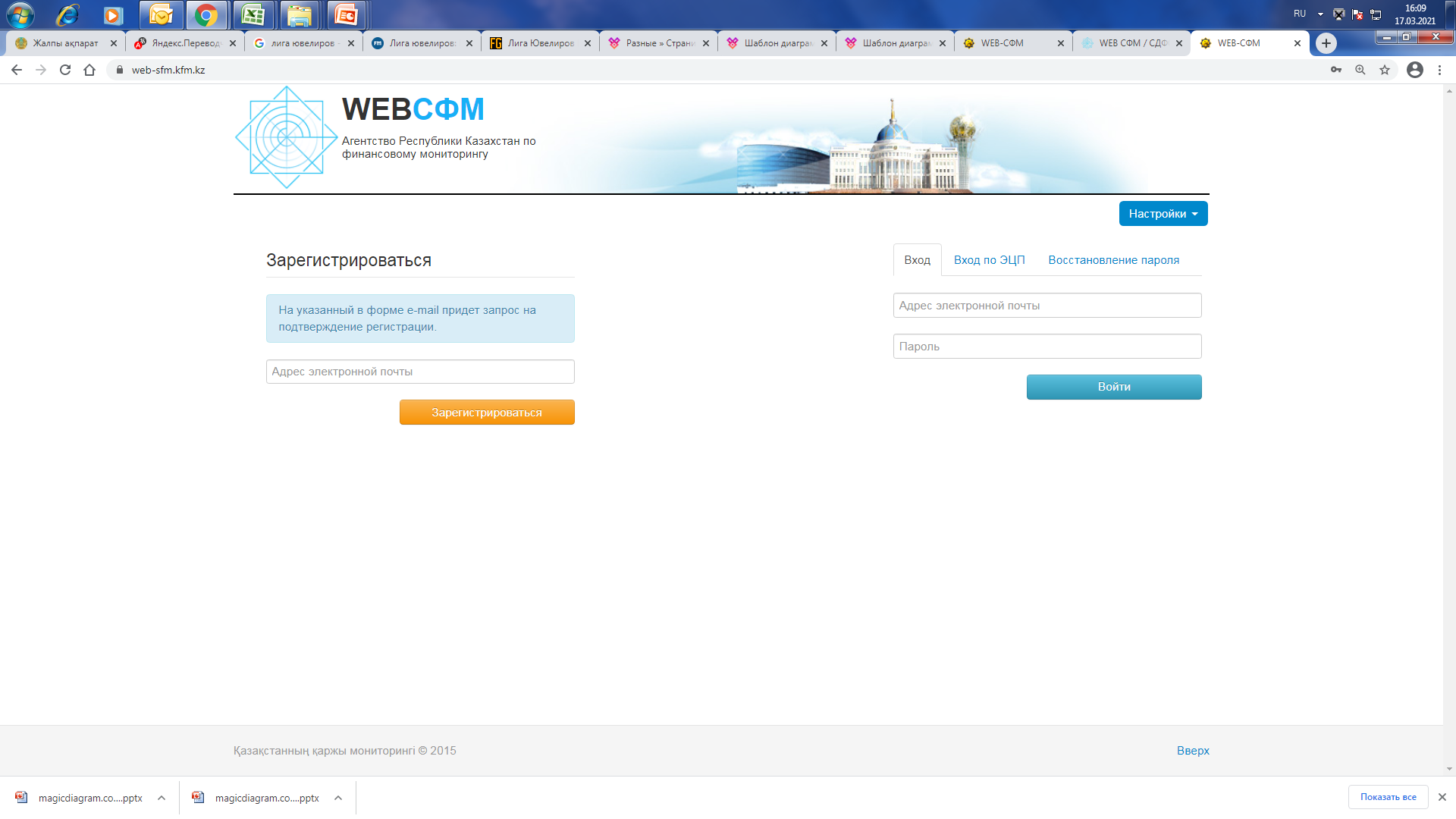 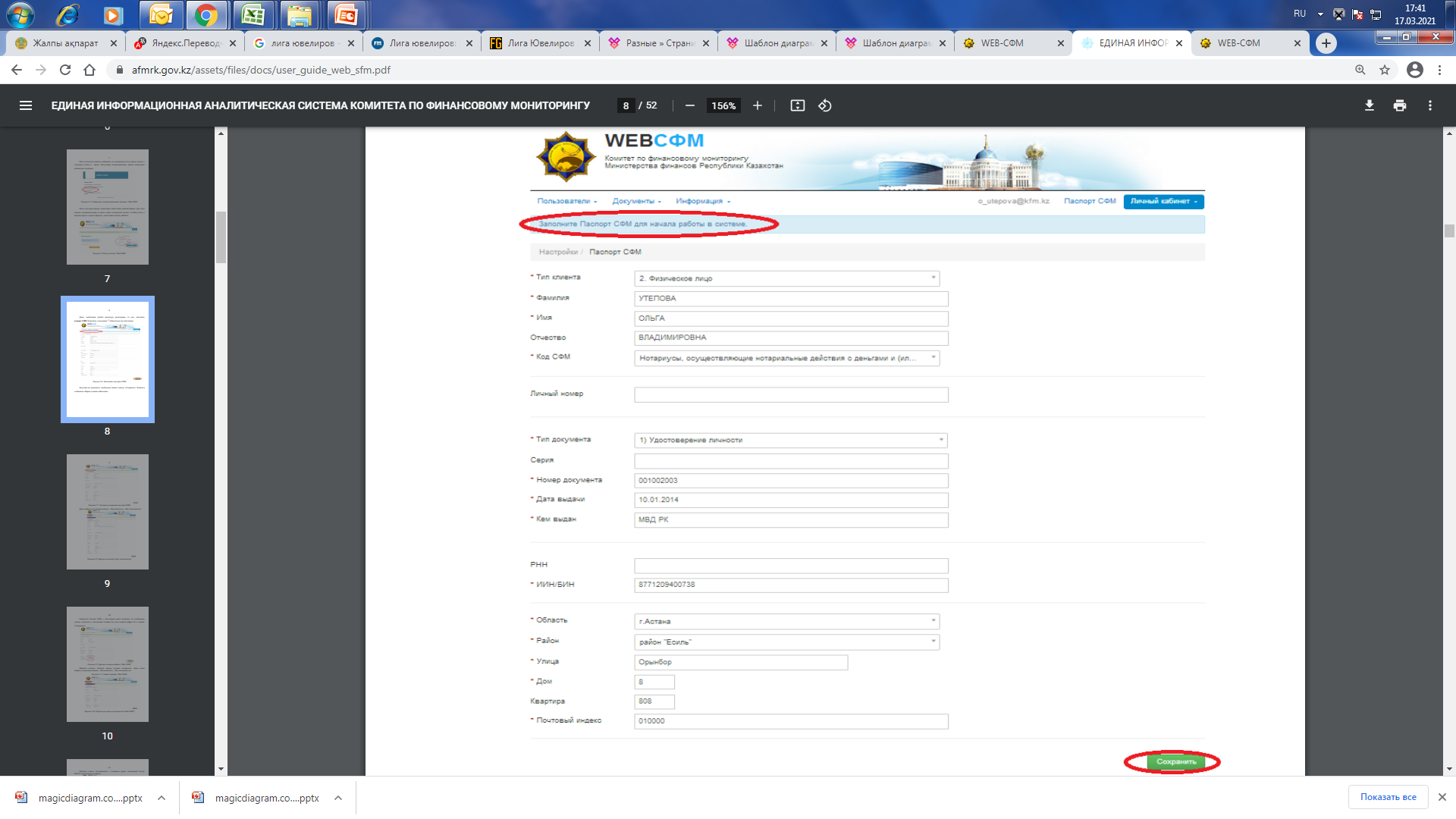 Агентство Республики Казахстан по финансовому мониторингу
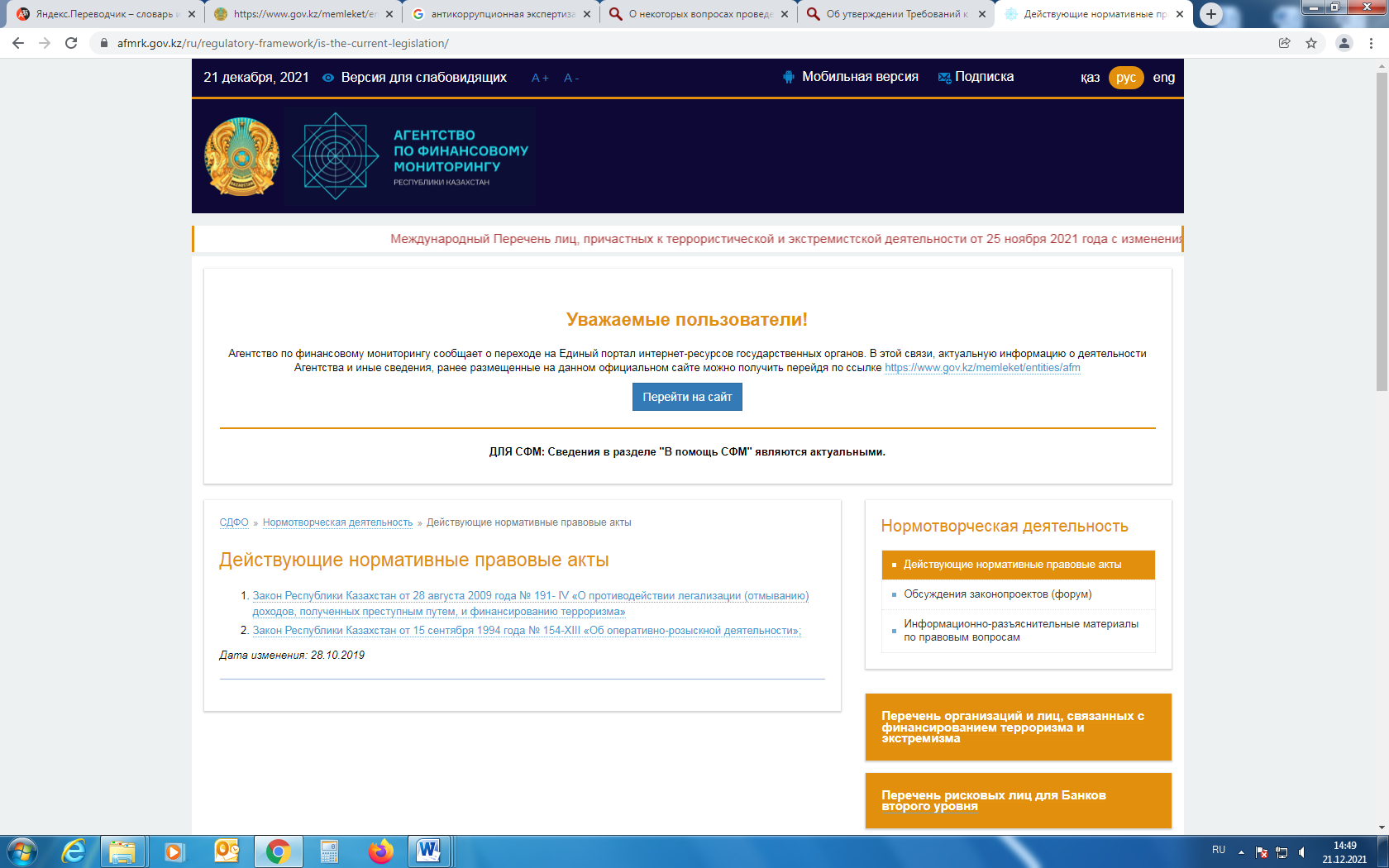 Для регистрации необходимо нажать на вкладку СДФО
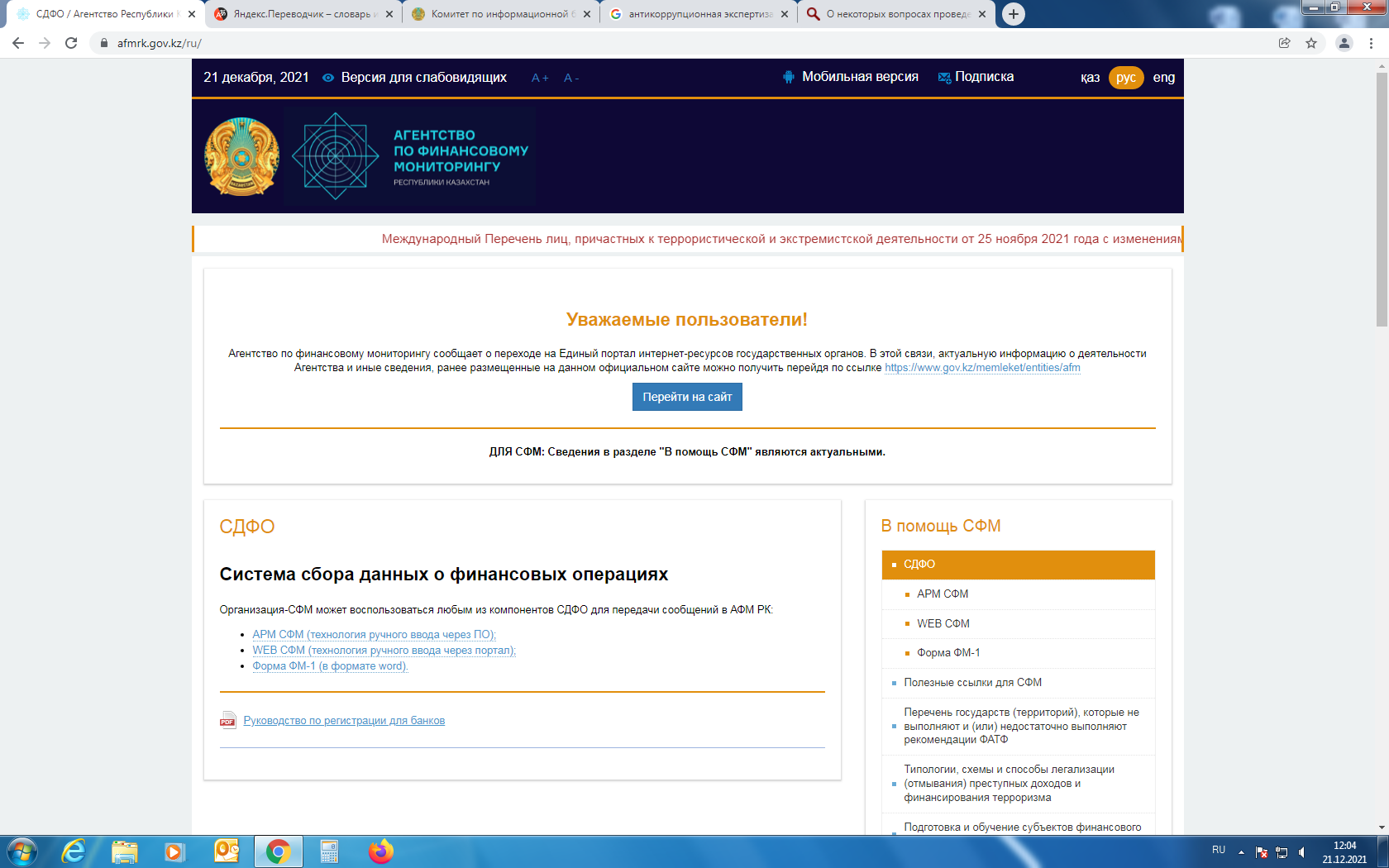 2. Далее выбираем систему WEB СФМ для регистрации
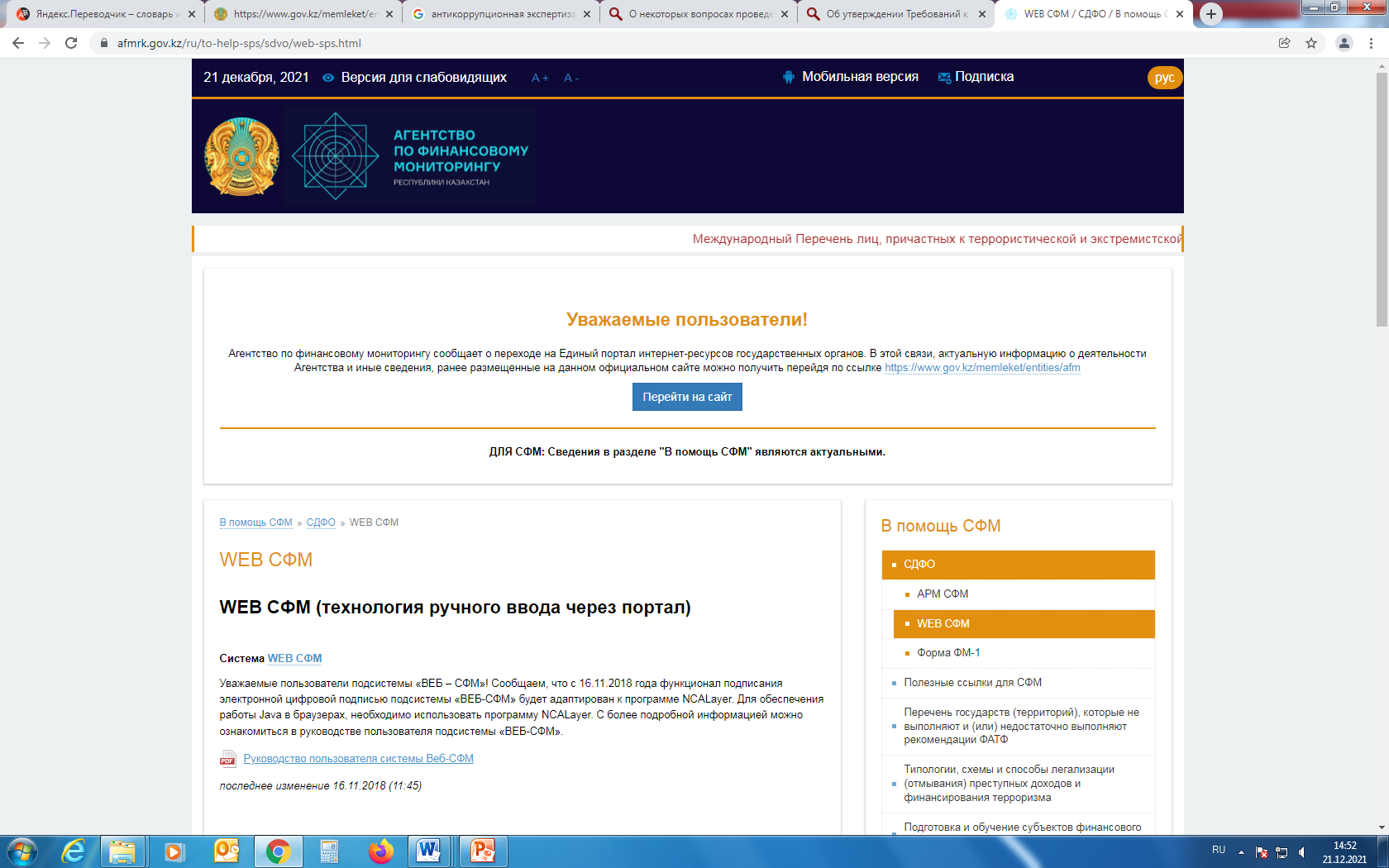 Для дальнейшей регистрации, необходимо пройти по следующей ссылке WEB СФМ
Для прохождения регистрации в системе WEB СФМ, необходимо ознакомится с РУКОВОДСТВОМ
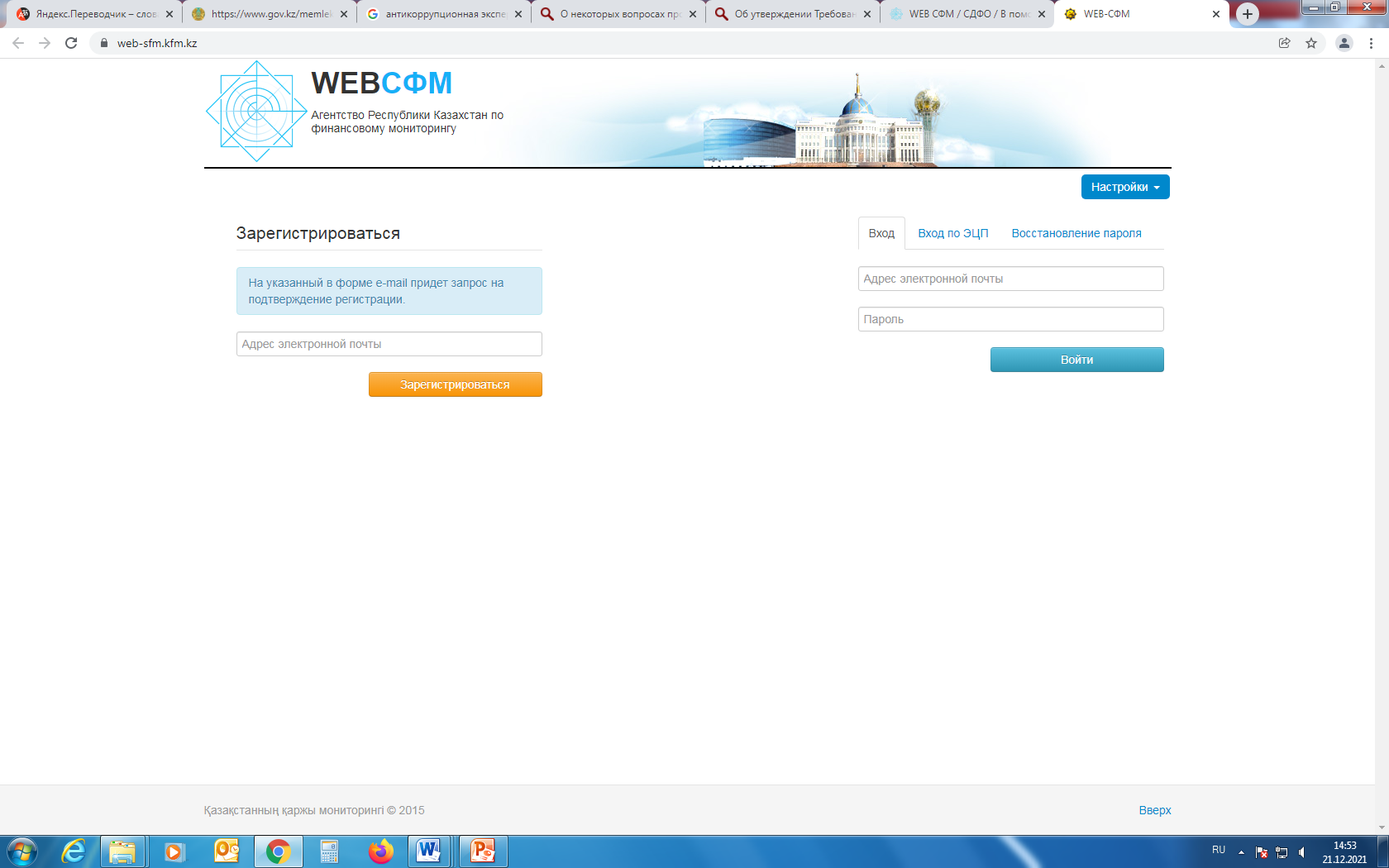 Далее указываем адрес электронной почты и нажимаем ЗАРЕГИСТРИРОВАТЬСЯ
На электронный адрес поступит пароль, необходимо указать электронный адрес и ввести пароль
Агентство Республики Казахстан по финансовому мониторингу
ПАМЯТКА ДЛЯ БУХГАЛТЕРСКИХ  И  АУДИТОРСКИХ ОРГАНИЗАЦИЙ
ГДЕ ПРОЙТИ РЕГИСТРАЦИЮ?
КАКИЕ ОПЕРАЦИИ ПОДЛЕЖАТ    
       НАПРАВЛЕНИЮ  В АГЕНТСТВО?
     
  «ПОРОГОВЫЕ ОПЕРАЦИИ»
  Если сумма операции равна или превышает  
  от 3 000 000 млн.тенге  до 200 000 000 млн.тенге  
  в зависимости от оказания услуг  утвержденный в ст. 4 Закона О ПОД/ФТ.
3
1
В системе WEB СФМ
на сайте «Электронное https://afmrk.gov.kz/). Вкладка «В помощь  СФМ», далее «СДФО». В окне пройти по ссылке WEB СФМ            (https://www.web-sfm.kfm.kz/).
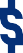 2	КАКИЕ ОБЯЗАТЕЛЬСТВА?
Скачивать «Перечень ФТ» ,  на сайте Агентства  https://afmrk.gov.kz/ (постоянно обновляется).

В незамедлительном порядке заморозить  операции с лицами из «Перечня ФТ», не позднее  1 рабочего дня со дня размещения «Перечня ФТ».

Разработать Правила внутреннего контроля  в  соответствии с 5 программами утвержденные
 от 28.09.2020 г.  № 926).

 Подтвердить квалификацию путем  сдачи тестирования на базе АО «НЦУПГС»  
(Приказ МФ РК от 13.10.2020 г. № 1000).
1
«ПОДОЗРИТЕЛЬНЫЕ ОПЕРАЦИИ»

 - Совершение клиентом действий, направленных на уклонение от надлежащей проверки и (или) финансового мониторинга, предусмотренных настоящим Законом;
 - Совершение клиентом операции с деньгами и (или) иным имуществом, по которой имеются основания полагать, что она направлена на обналичивание денег, полученных преступным путем;
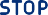 Деятельность клиентов, операции либо попытки их совершения, признанные подозрительными в соответствии Правила внутреннего контроля;

Иные операции признанные Вами подозрительными в соответствии с Вашим опытом.
2
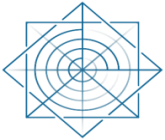 Предусмотрена административная ответственность  за НАРУШЕНИЯ требований Закона «О ПОД/ФТ»  (ст.214 КоАП РК).
*Закон   О  ПОД/ФТ	РК   –  Закон   Республики   Казахстан
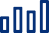 «О противодействии  легализации  (отмыванию)  доходов,  полученных
преступным путем, и финансированию терроризма»
По вопросам технического характера обращаться  по телефону: +7 (7172) 74 97 48, 74 97 64
По вопросам законодательства ПОД/ФТ обращаться по
телефону: +7 (7172) 74 97 52, 74 97 39